PP KONDUKSI
STEADY STATE
ONE DIMENSIONAL
PERSAMAAN UMUM
BIDANG DATAR



Asumsi :
Gradien suhu hanya pada sumbu x
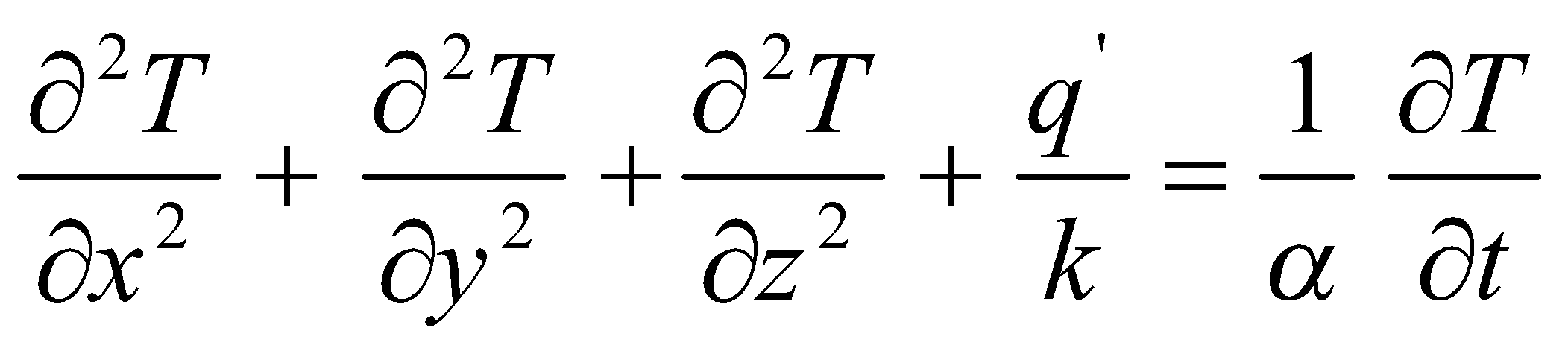 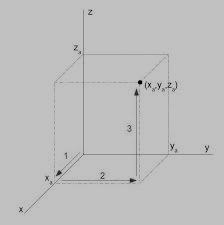 cont’d
Tidak ada panas dibangkitkan dalam slab


Kondisi steady state
cont’d
Sehingga :




		∂2T / ∂2x = 0
Boundary cond. :
X = 0 		T = T1
X = L 		T = T2

Peny. PD :
d2T / dx2 	= 0
dT / dx		= C1
T	= C1 . x + C2, masukkan BC :
T1	= C2
T2	= C1.L + C2
				Sehingga :
						T2	= C1.L + T1
				Jadi :
						C1	= (T2 – T1) / L
						C2	= T1
Persamaan akhir :
T = (T2 – T1) . X + T1
			L
Atau :
	T – T1    =	 x
	T2 – T1		 L
L
T2
T1
X = L
X = 0
X = ? T = ?
Hukum Fourier
Laju pp :
	q = - kA dT/ dx	dengan dT / dx = T2-T1 / L
Sehingga : 
qx	= - kA (T2-T1) / L
	= T1-T2 / (L/kA)
qx /A	= (T1-T2) / R
Laju pp 	= beda suhu antara 2 permukaan 			   dibagi dengan tahanan bahan
hambatan
PP konduksi searah dengan hambatan rangkap-koordinat kartesian
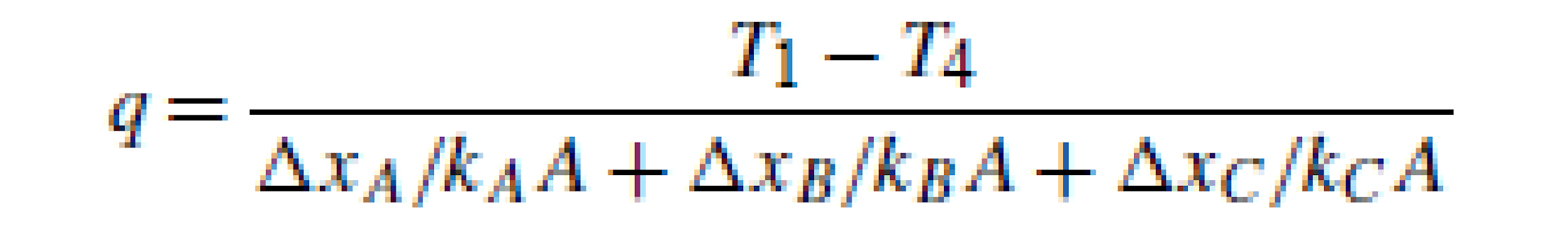 PP konduksi searah dengan hambatan rangkap
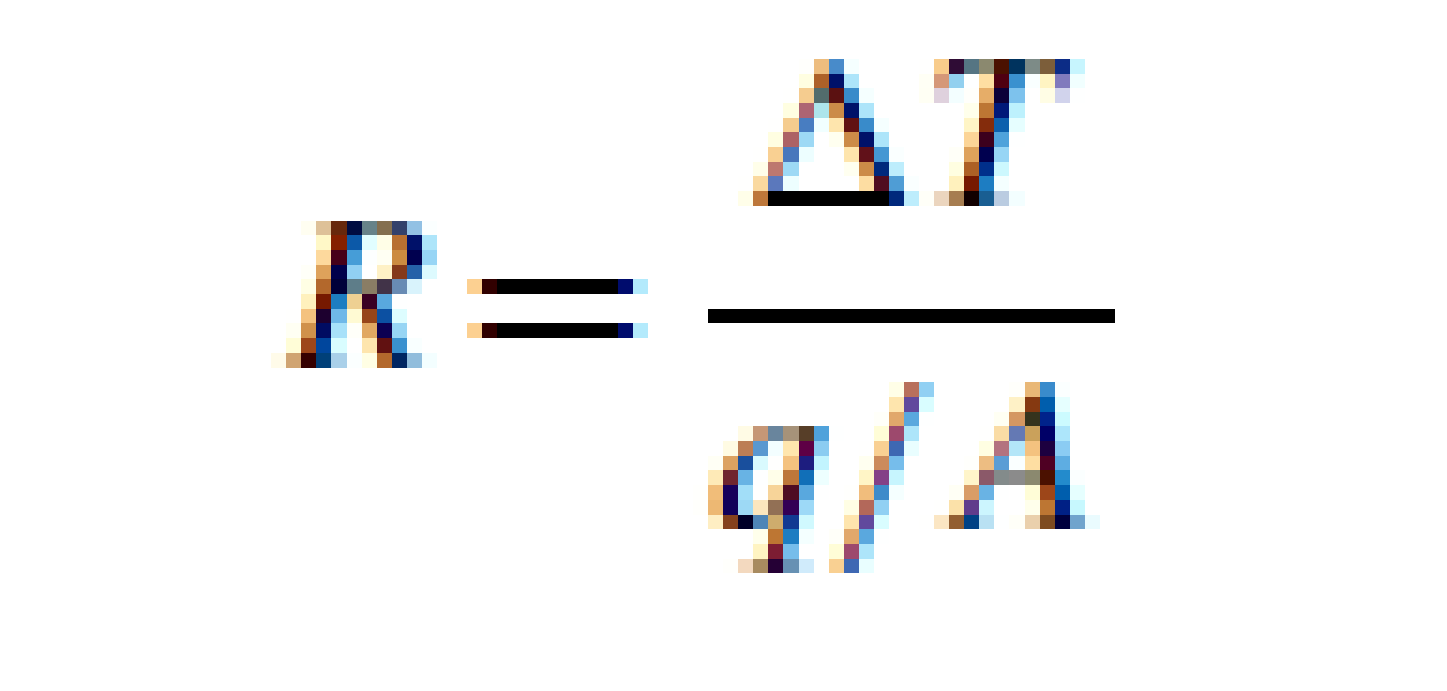 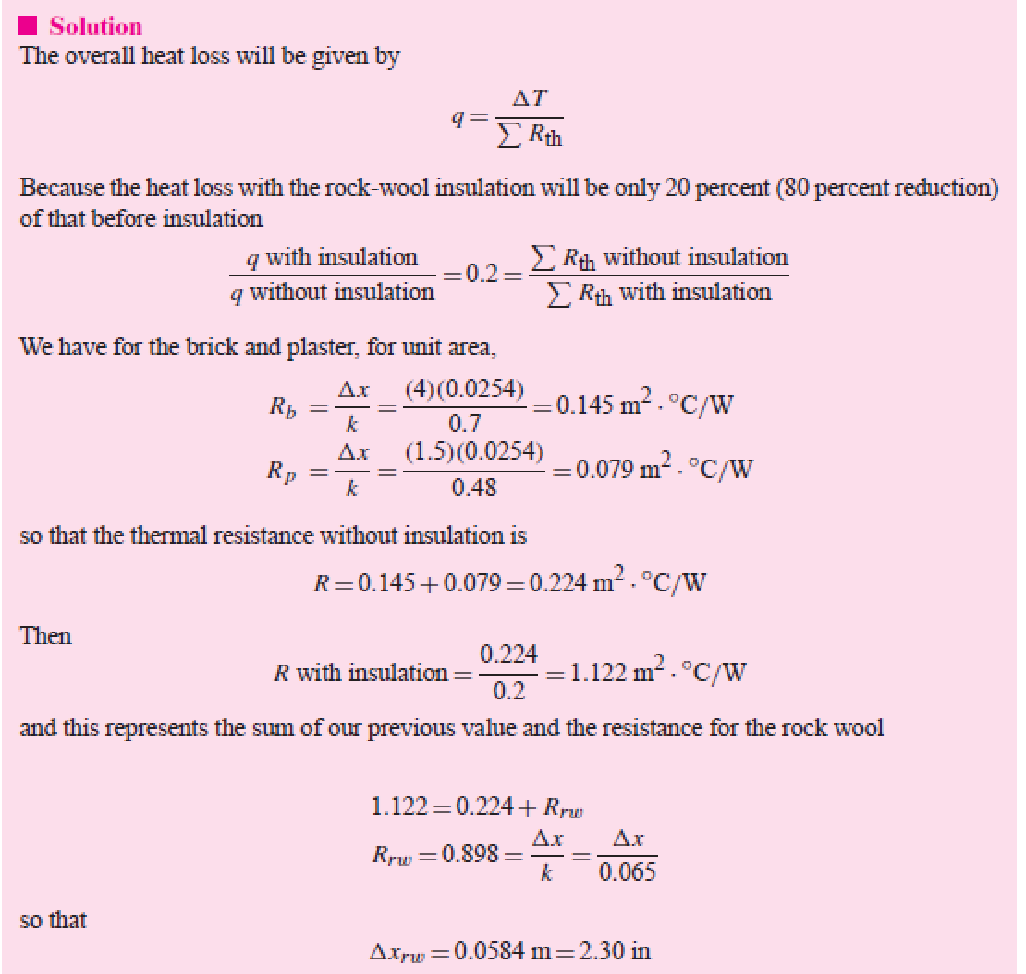 Lihat kasus-kasus transfer panas pada plat datar dan dinding komposit 
	(literatur : Holman, Serth dll)
PERSAMAAN UMUM
KOORDINAT SILINDER





Buat asumsi seperti pada plat datar
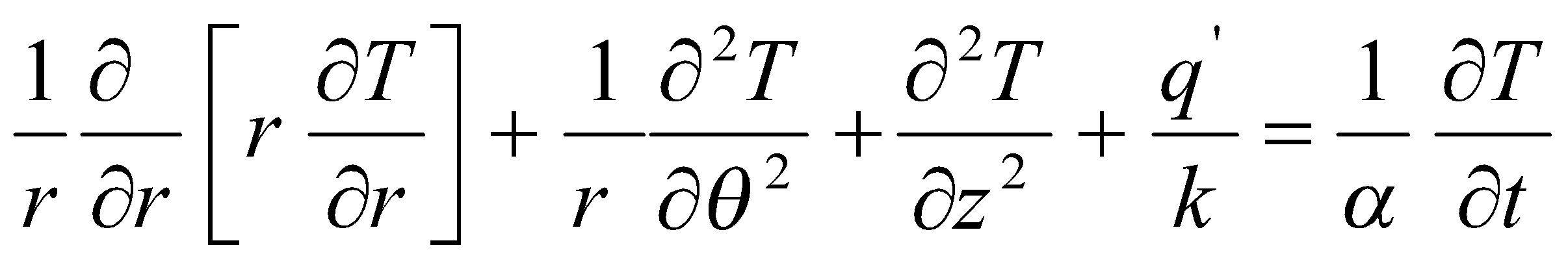 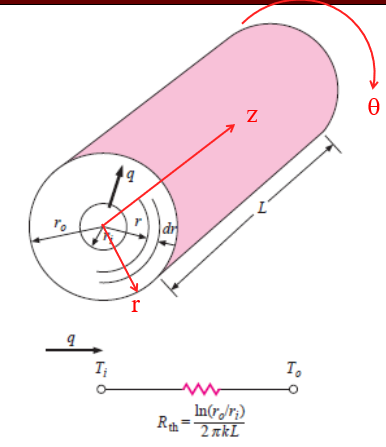 Cont’d
Silinder	tunggal : 
	A = 2 П r L
	qr	= - kA dT/dr
	qr	= (T1 – T2) / R
	qr  = [(T1 – T2).2 П k L] / ln (ro / ri)
Silinder komposit :
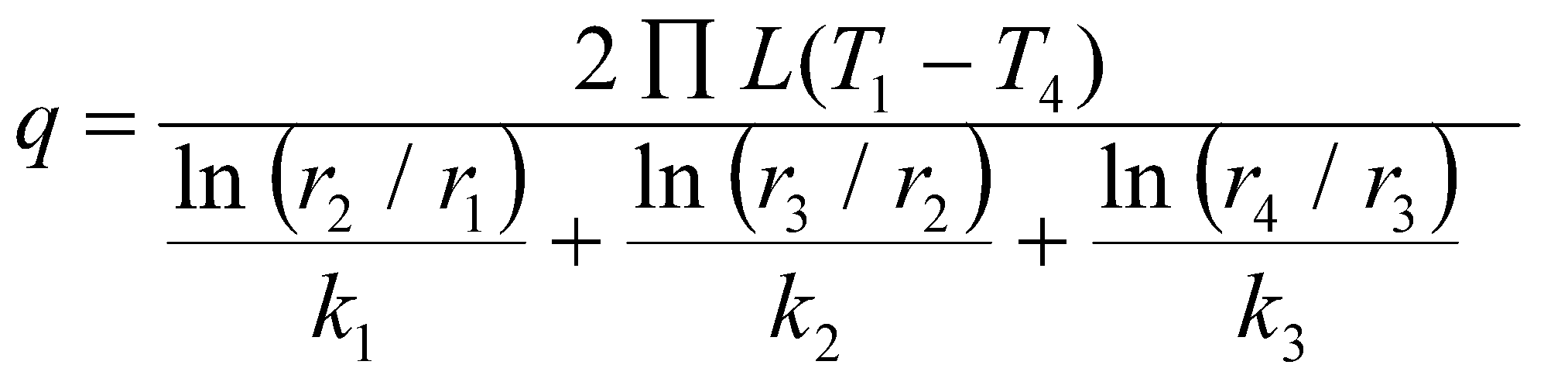 PP konduksi searah dengan hambatan rangkap-koordinat silinder
Tebal isolasi pada tangki dapat ditentukan bila q dihitung dari neraca panas dan T masing-masing diketahui / ditentukan.
Lihat contoh soal 2-2 Holman
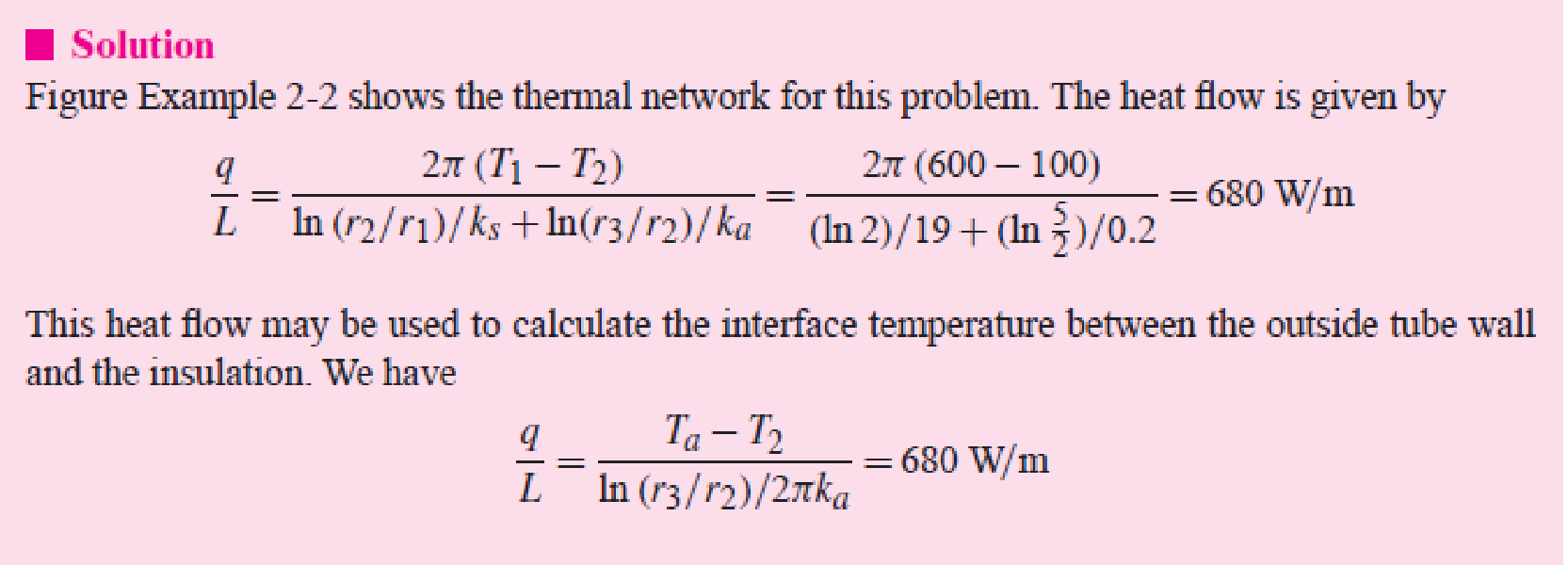 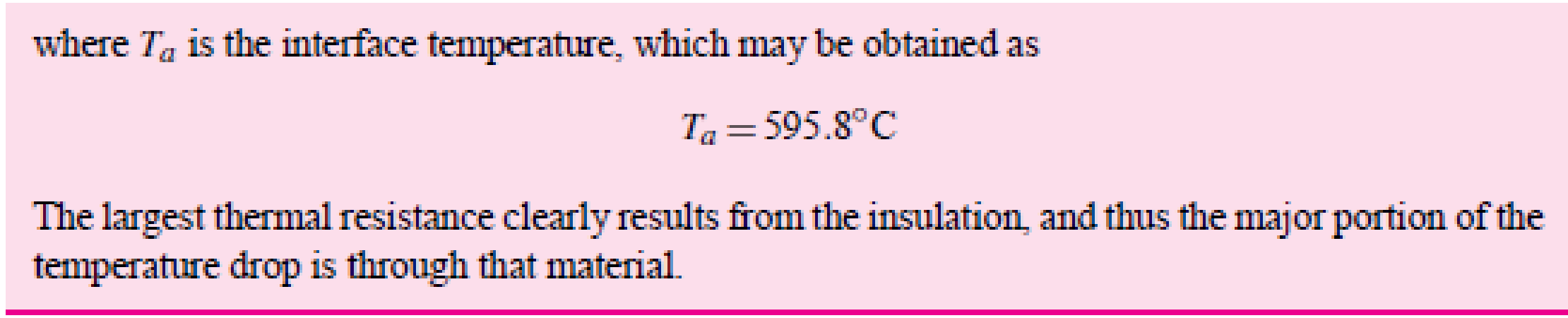 PERSAMAAN UMUM
KOORDINAT BOLA





Buat asumsi seperti pada plat datar
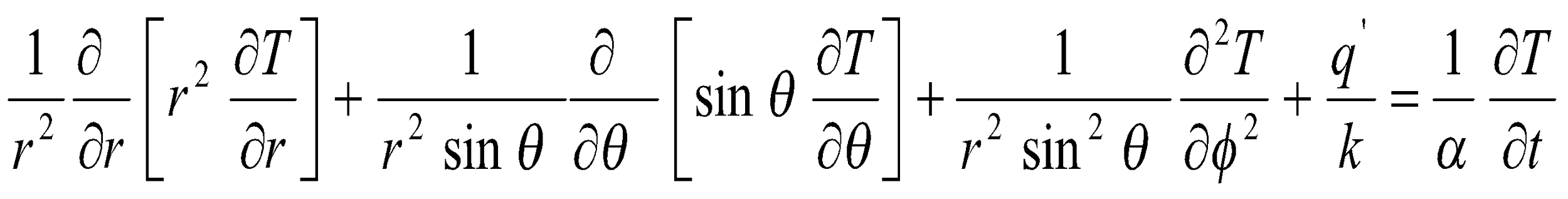 PP konduksi searah koordinat bola / spherical
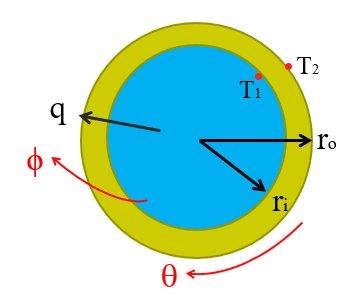 Cont’d
bola : 
	A = 4 П r2
	qr	= - kA dT/dr
	qr	= (T1 – T2) / R 
		= 4 П ri ro k (T1 – T2) / (ro – ri)
		 
		                                dengan
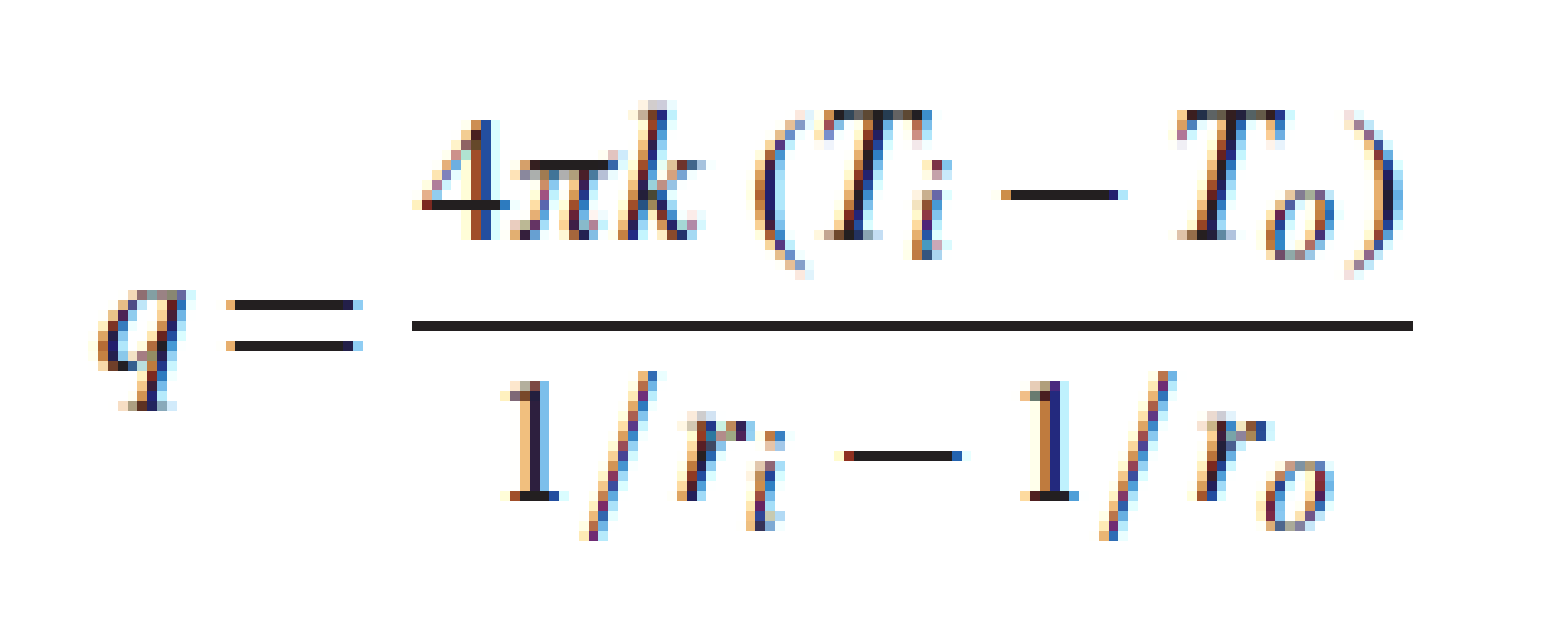 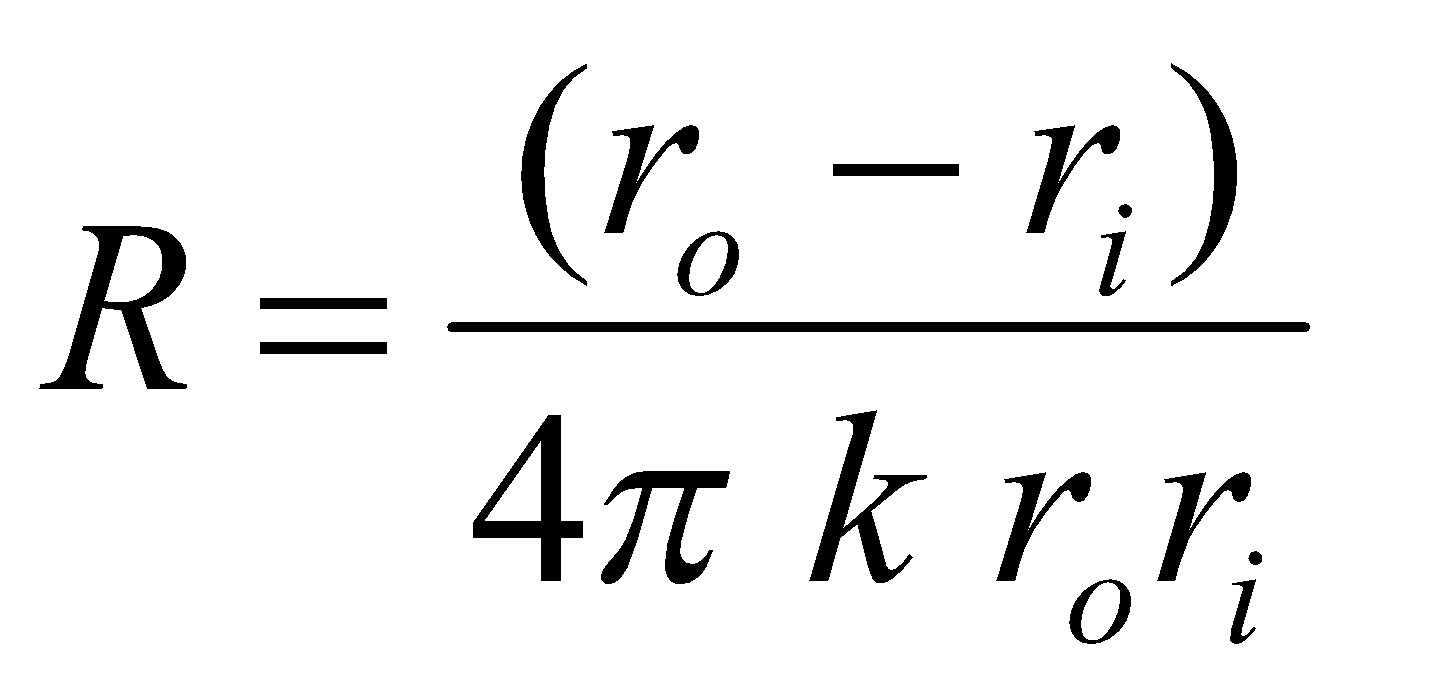 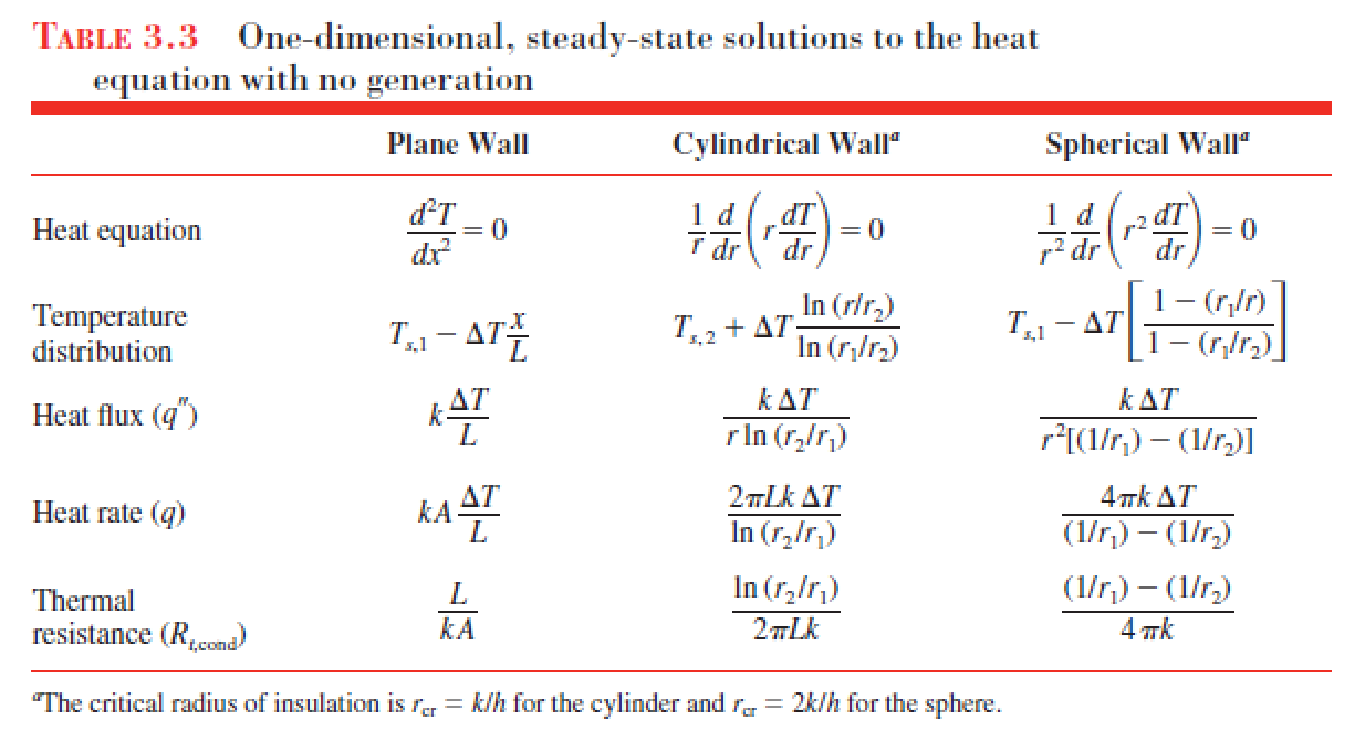